Конкурс «Зимние сказки»
Номинация «Новогодний сувенир»

Новогодние открытки
ученика 2 «А» класса, МАОУ Лицей №36
Кутепова Николая
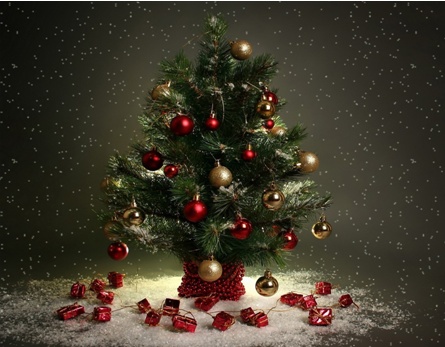 Дело было вечером,
Делать было нечего…
И подумал мальчик Коля:
«Новогодний конкурс в школе!
Дай-ка маму удивлю
И поделку смастерю!»
Открытка «Елочная игрушка»
Материалы: цветной картон, прозрачная слюда, паетки, клеевой пистолет.

Вырезаем «окошечко».
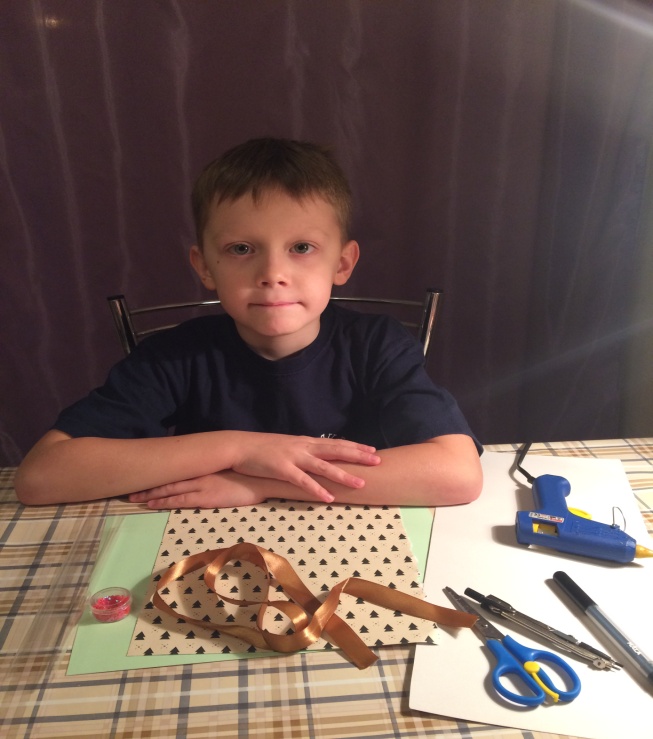 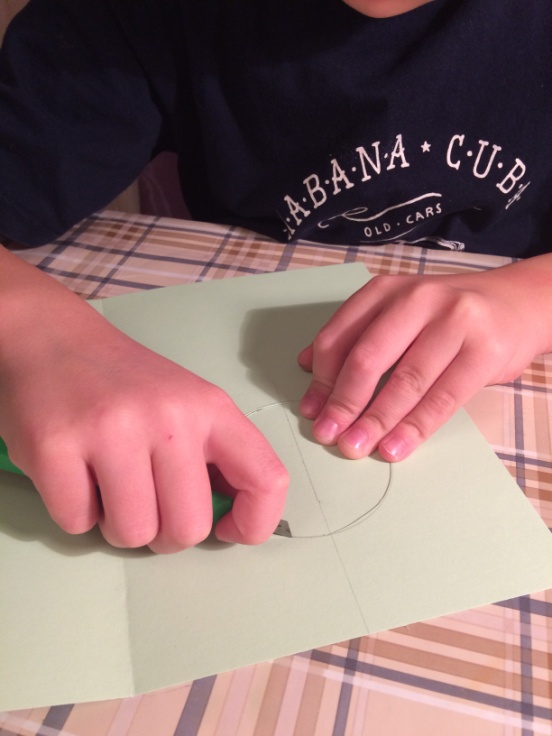 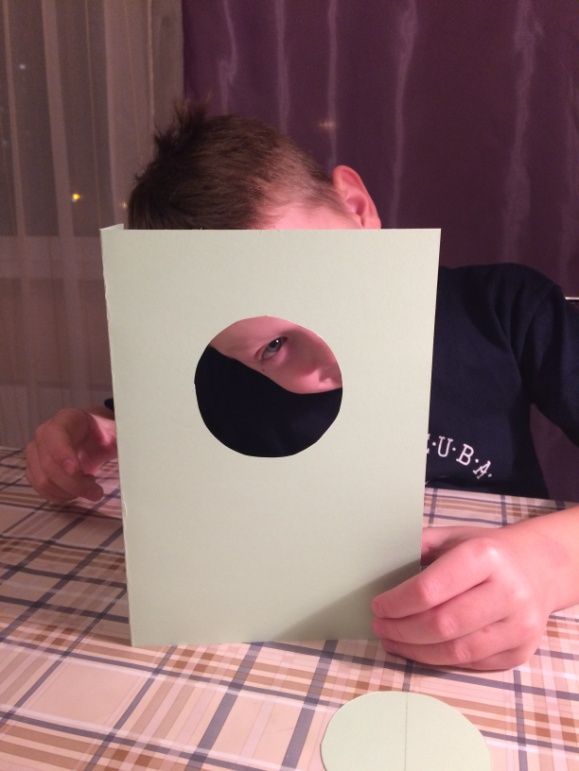 Приклеиваем прозрачную слюду.

Высыпаем на нее паетки.
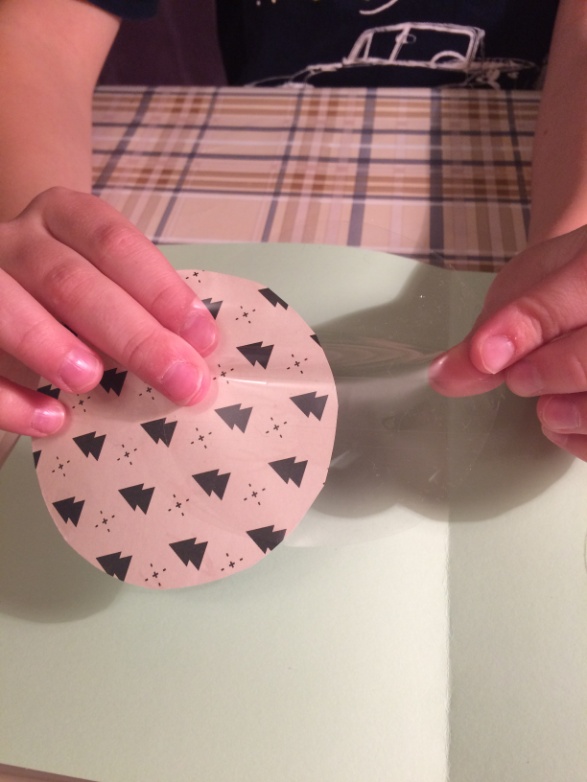 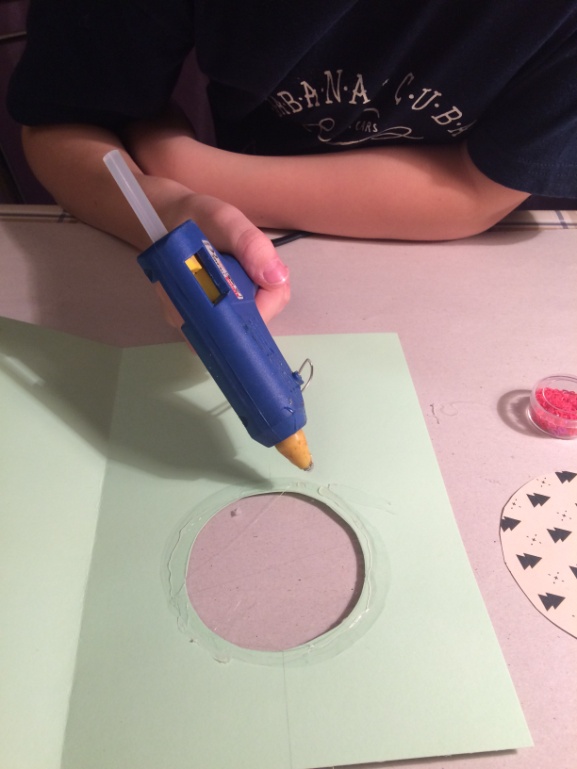 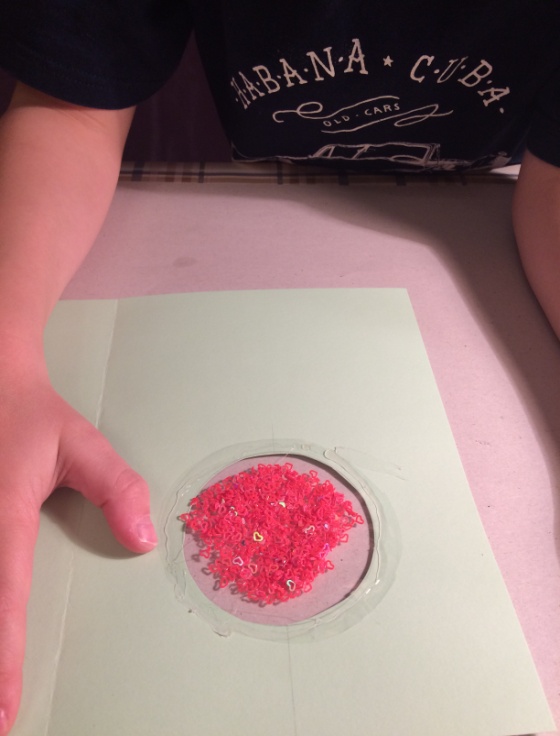 Приклеиваем картон – закрываем паетки.

Украшаем лицевую сторону открытки.
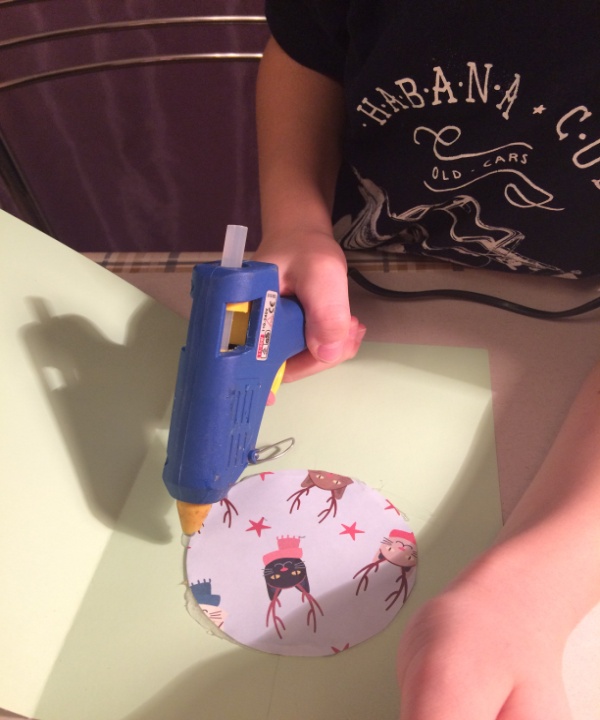 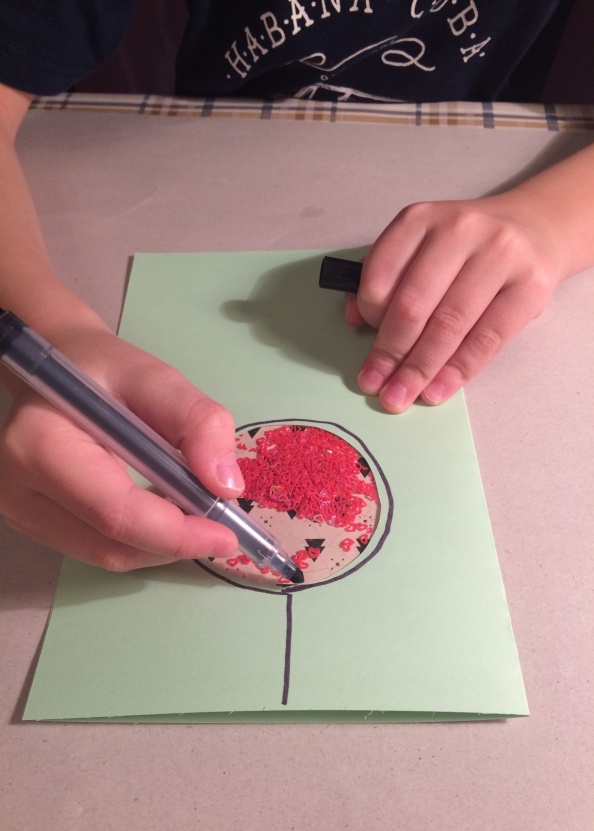 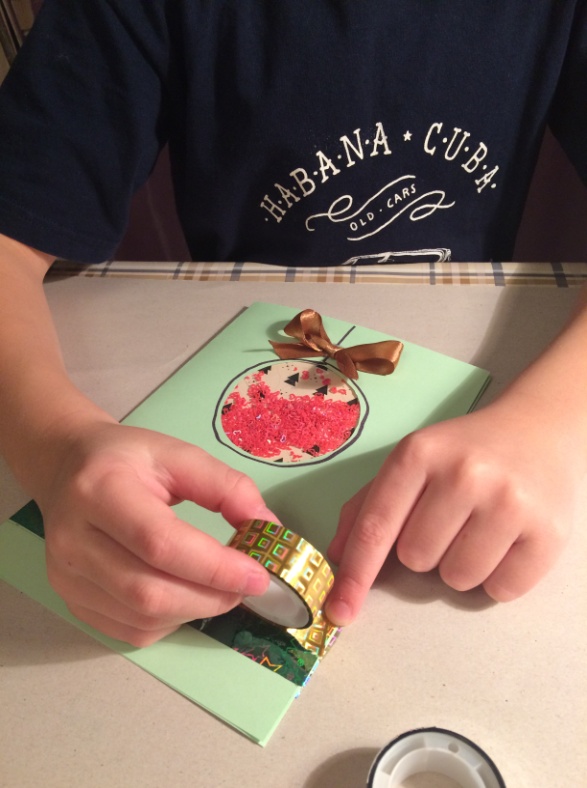 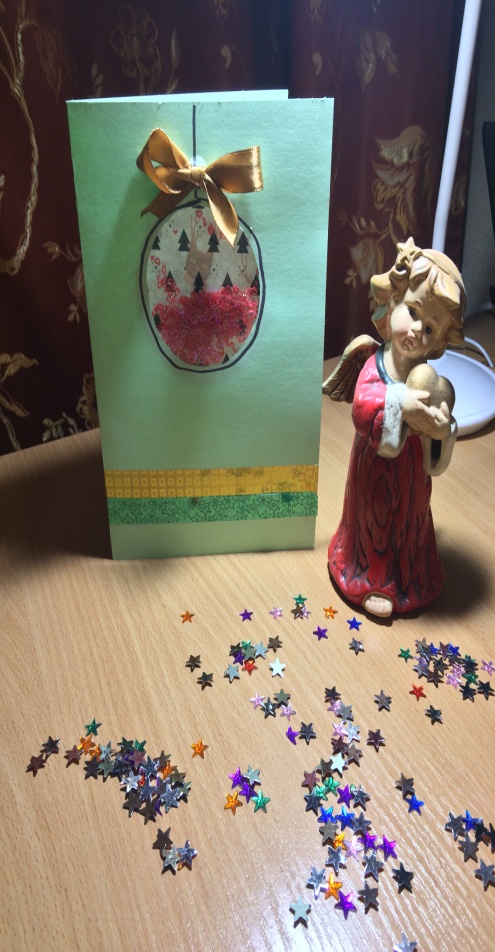 Открытка «Подарки»
Материалы: белый и цветной картон, цветная бумага, клей, стразы.

Складываем картон, делаем надрезы, отгибаем их внутрь открытки.
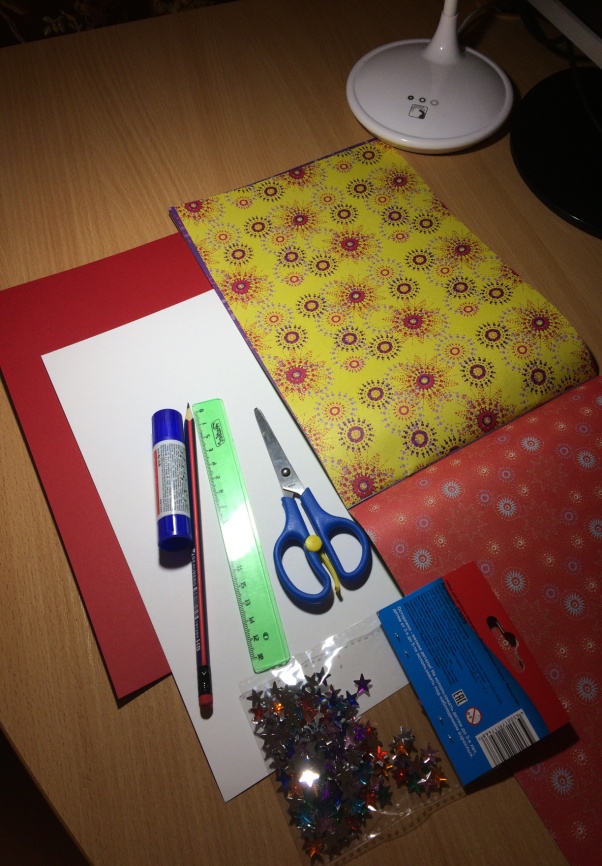 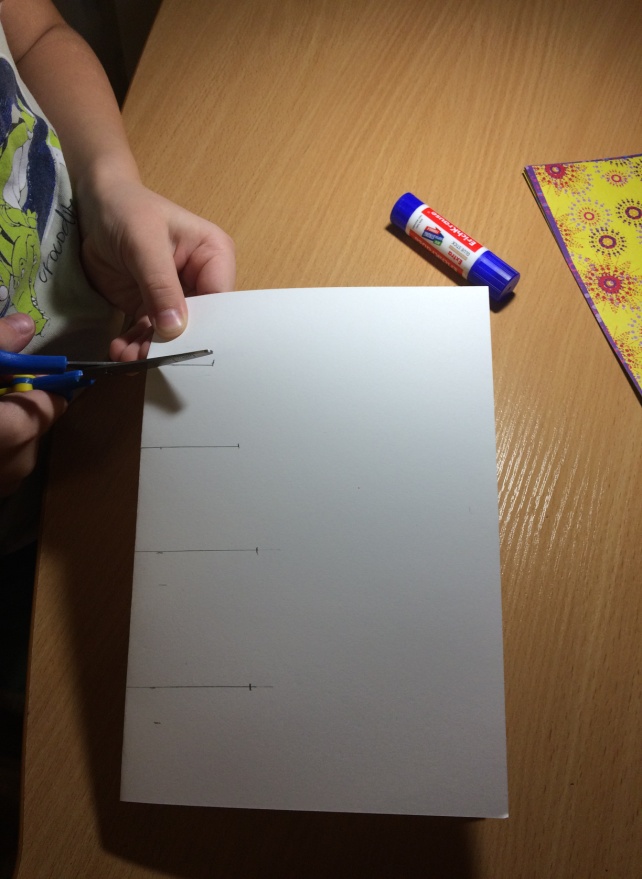 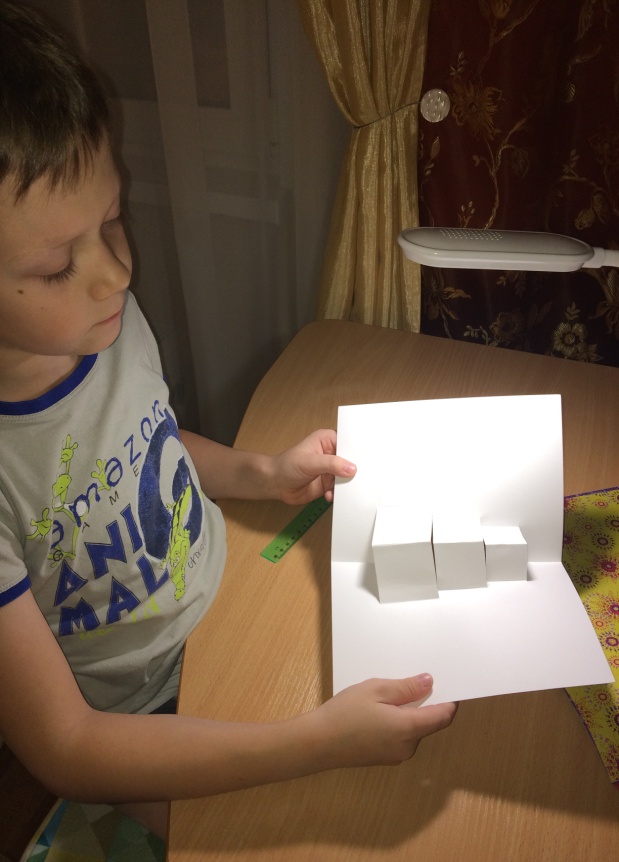 Приклеиваем цветную бумагу на подарки.

Украшаем стразами.

Клеим внешнюю сторону открытки.
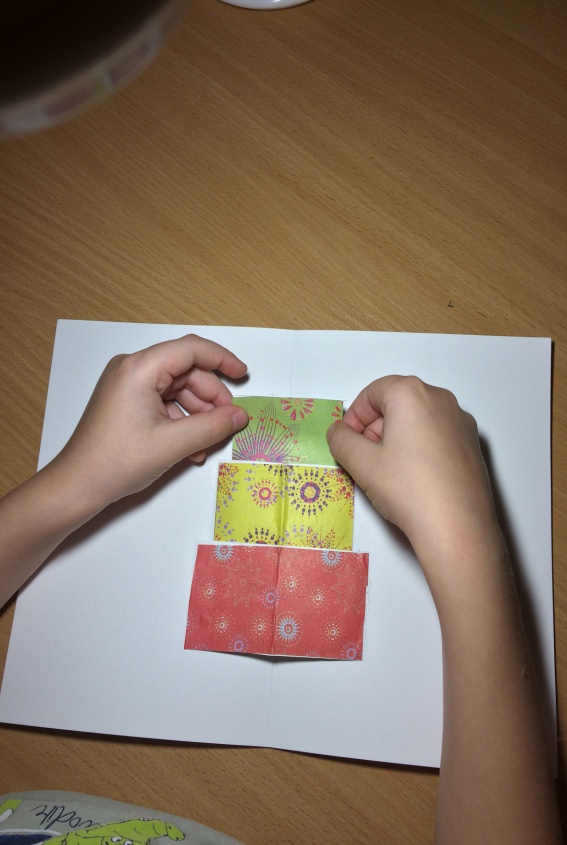 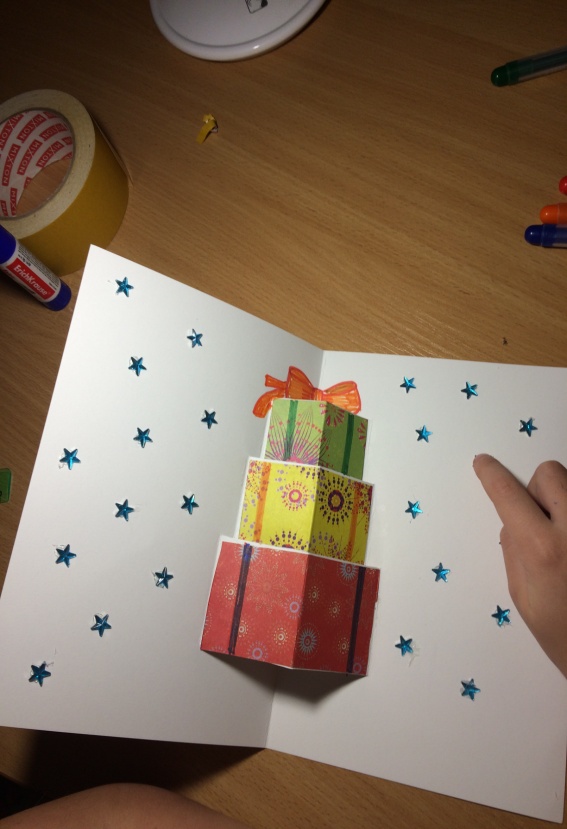 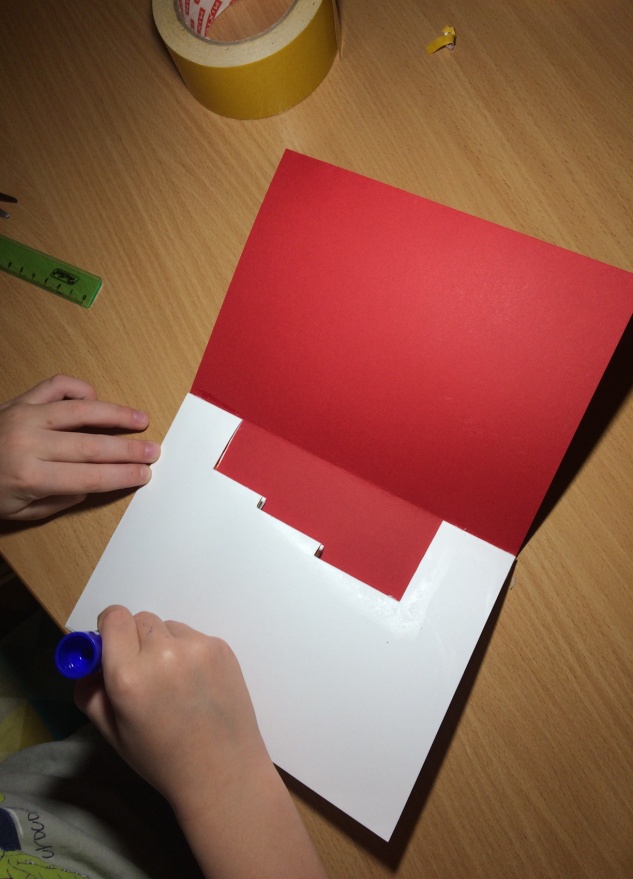 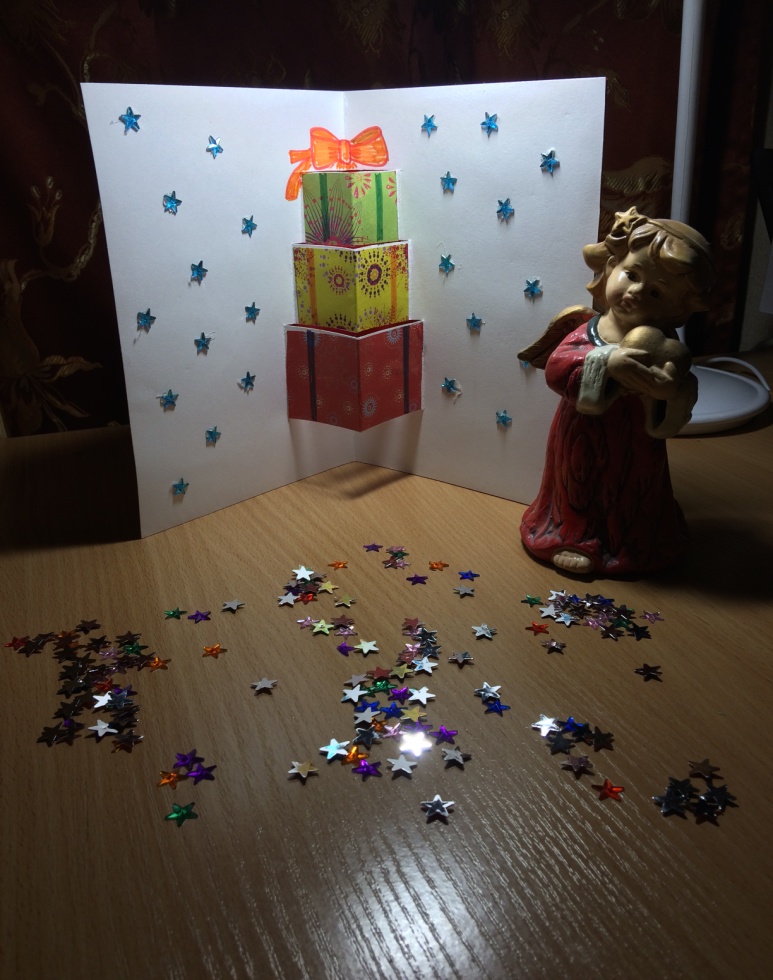 Открытка «Новогодняя ёлка»
Материалы: цветной картон, клей, стразы.

Складываем «гармошку» , режим на части разной ширины.

Складываем картон пополам, приклеиваем «гармошки» на сгиб, украшаем открытку.
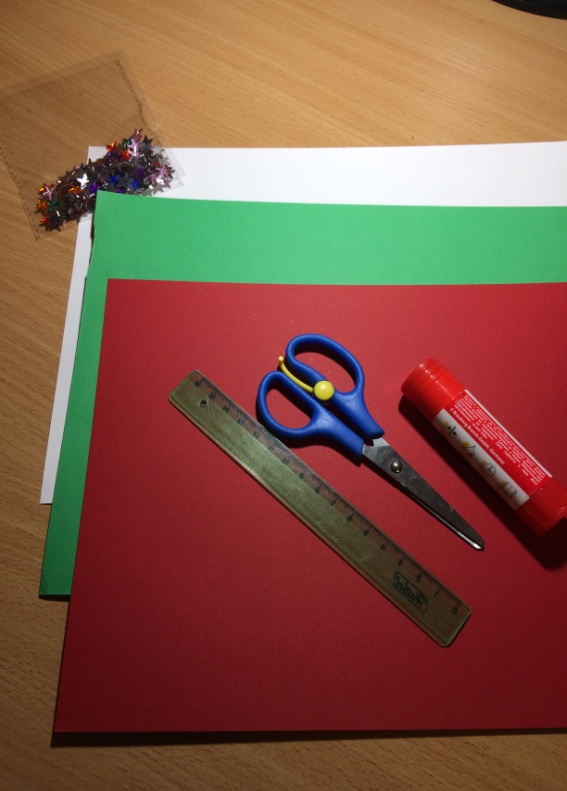 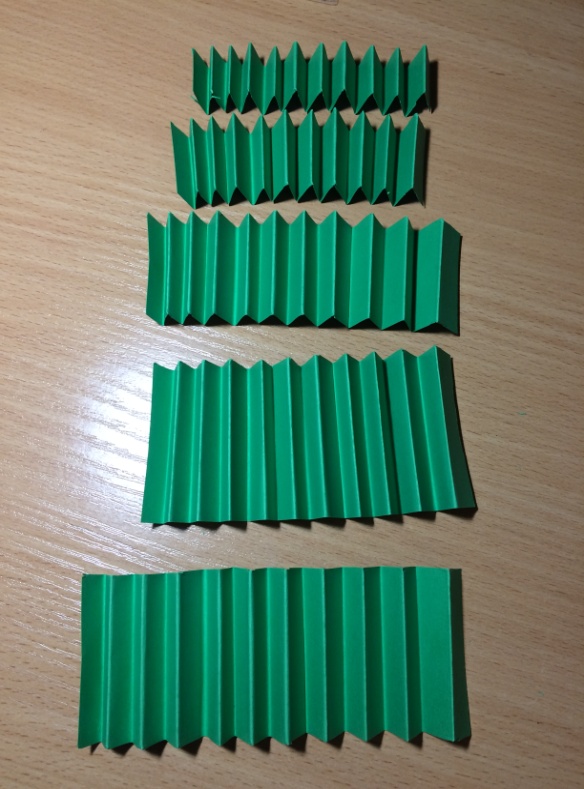 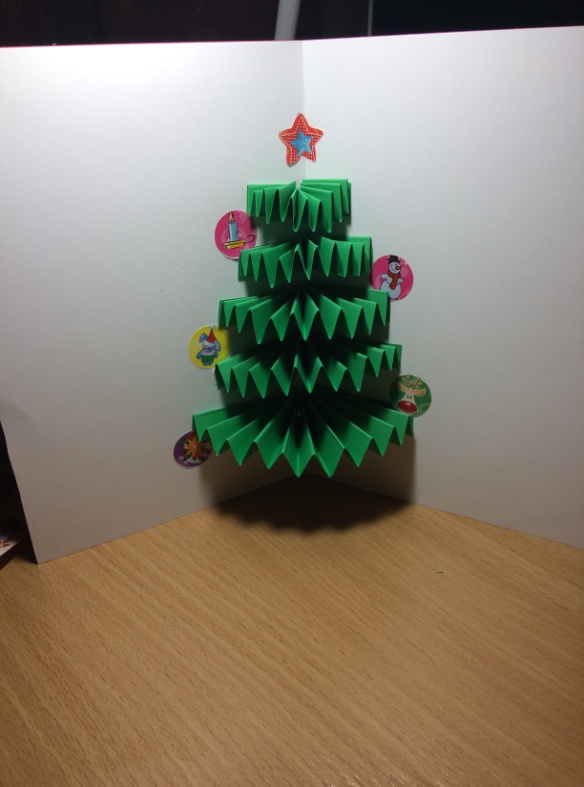 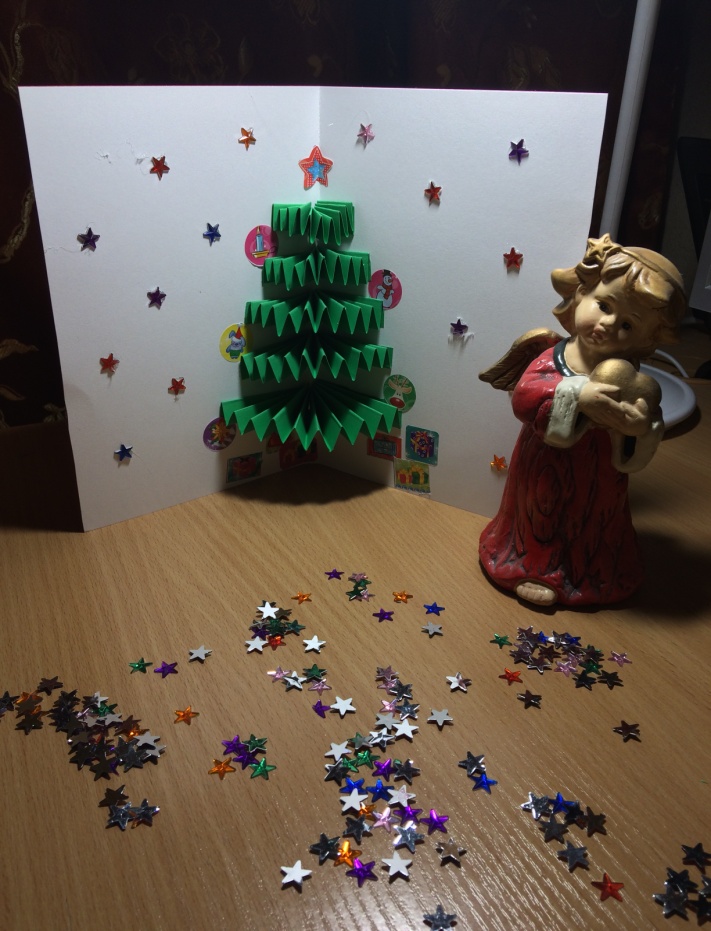 Конкурс в школе – хорошо,
Но главное не это!
…
А что же?
Что открытки мастерю и такие не куплю!
Подарю их маме и, дыханье затая, я скажу: «Люблю тебя!»
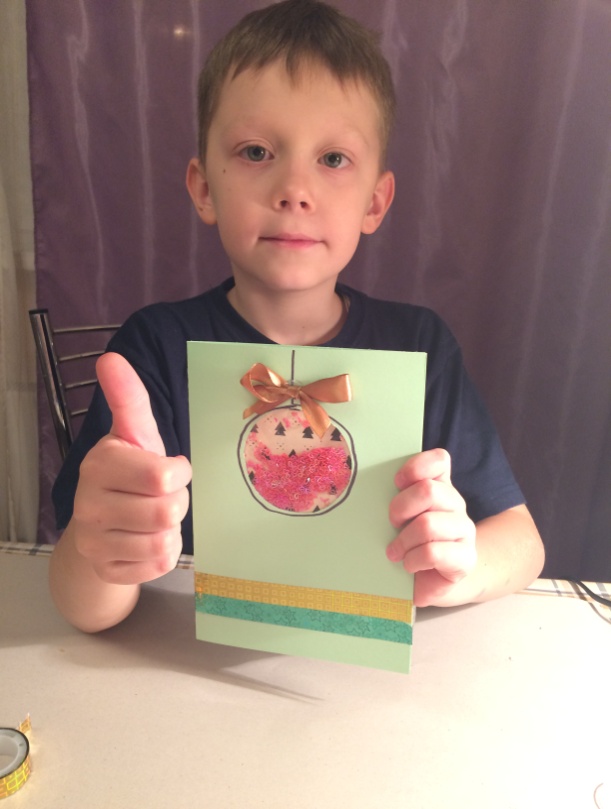 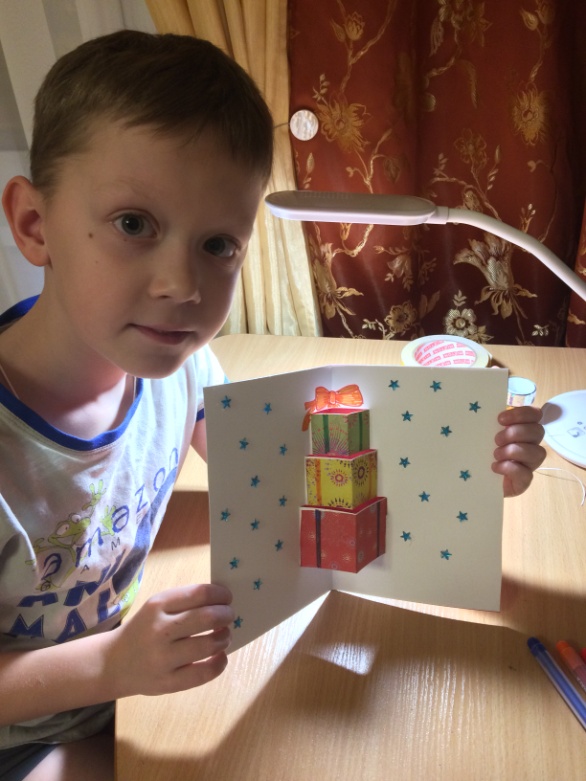 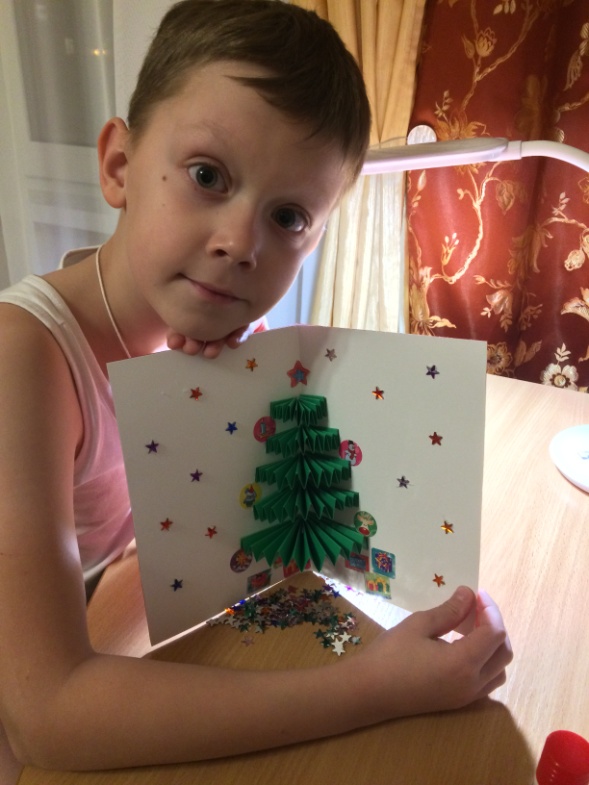